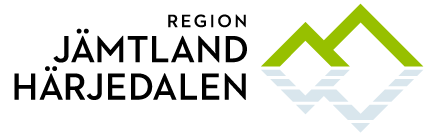 Barn Diabetes fysisk aktivitet
10 g kolhydrater:
½ banan
1 äpple/päron
½ apelsin
2 clementiner
1 kiwi
15 russin
10 jordgubbar
2 dl hallon
2 dl mjölk
1 dl saft
1 dl sportdryck
2/3 brödskiva
1 knäckebröd
½ slät vetebulle
2 mariekex
25 g mjölkchoklad
Under
Före
Efter
Start
Slut
Fysisk aktivitet  60-90 minuter
Under träningen:
Fyll på med snabba kolhydrater:
10-30 g kolhydrater beroende på intensitet, duration och kroppsvikt
0,3-0,9 g kolhydrater/kg/h
Recept
Sportdryck:
(Ca 1 liter)
1 liter vatten
1 dl Dextropur
1 krm salt
1 msk pressad citrus
Ät en rejäl måltid senast 90 minuter efter träningen, gärna med långsamma kolhydrater:
Ta din vanliga insulindos eller minska insulindosen med 10-30%
Precis före träningen:
10 g kolhydrater 
Inget insulin
Direkt efter träningen:
Fyll på med snabba kolhydrater 10-40 g
Inget insulin eller sänkt insulindos.
En bra förberedelse är att äta en måltid 2-3 timmar innan träningen:
Måltid 2-3 h innan – ta din vanliga insulindos
Måltid 30-60 min innan – minska insulindosen 10-30%
Barn- och ungdomsmottagningen Barndiabetesteamet Östersunds sjukhus